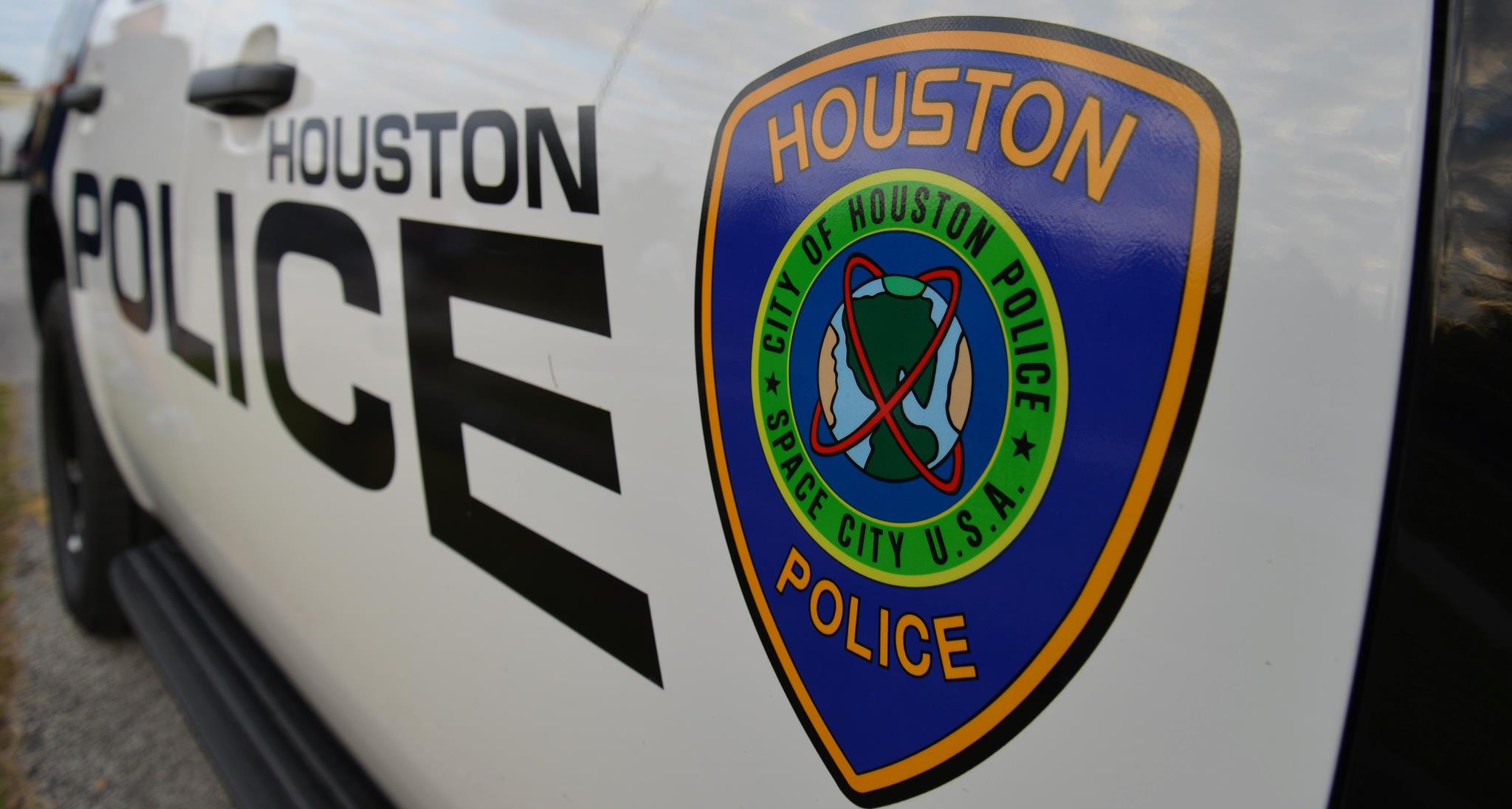 ASSISTANT CHIEF WYATT MARTIN
Public Safety & Homeland Security Committee
July 20, 2023
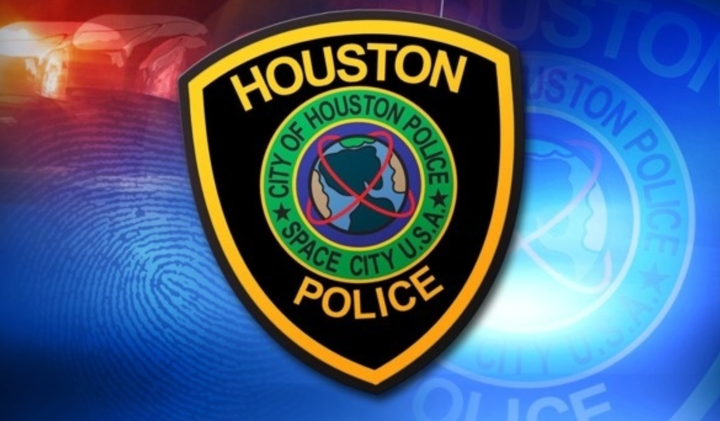 Data Driven StrategiesImpact of ViolenceOne Tool in the BoxCooperative Effort